PULPAL AND PERIRADICULAR PATHOLOGY – ETIOLOGY AND MANAGEMENT
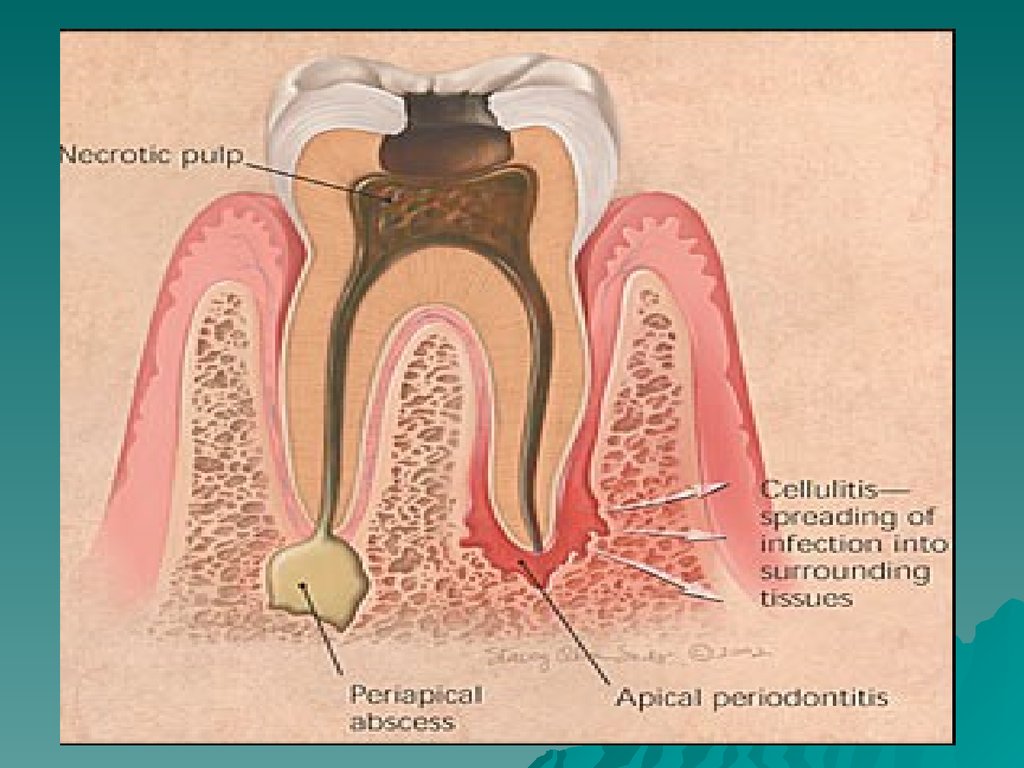 ETIOLOGY OF PULPAL DISEASE
Pulp responds to any external stimuli by activation of odontoblasts  - these form reparative dentin – protect the underlying pulp- severe injury – necrosis of cells  

Etiologic agents  are broadly divided into 3  groups
Injury caused by physical agents based on duration – acute / chronic
According to Grossman
1) Physical 
a) mechanical
Trauma – accidental, iatrogenic
Pathologic wear – attrition , abrasion 
Cracked tooth syndrome
Barodontalgia ( Aerodontalgia)
b) Thermal – cavity preparation, setting of cement, deep fillings without protective base, polishing.
c) Electrical ( galvanic shock)
2) Chemical
- phosphoric acid, acrylic monomer
- erosion
3) Bacterial
- toxins associated with caries
- direct invasion of pulp from caries or trauma
- anchoress.
RESPONSE OF DENTIN PULP COMPLEX TO INJURIOUS STIMULI
DENTIN– Formation of reparative dentine
                   - Dentinal slerosis
DIRECT PULPAL RESPONSE  - Elimination / neutralization of damaging factors & initiating tissue repair 
                     Cellular damage to pulp
CAUSES
Release of vasoactive mediators
Chemostactic mediators
&
Vasodilation
Attract specific inflammatory cells
Production of immunoglobulins – IgG, IgA, IgM against bacterial antigens of dental caries
CLASSIFICATION OF PULPAL DISEASES
1. Depending on etiology
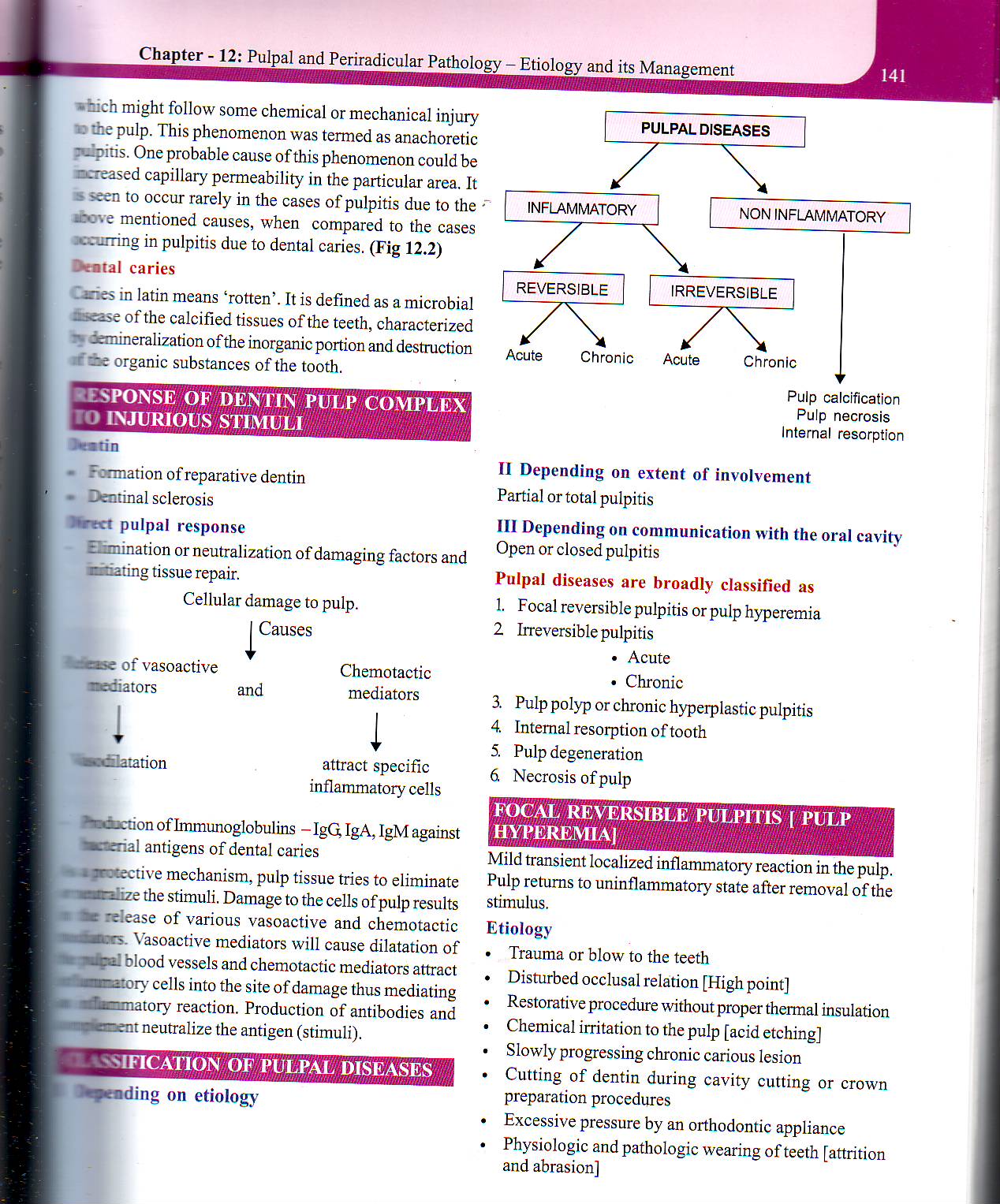 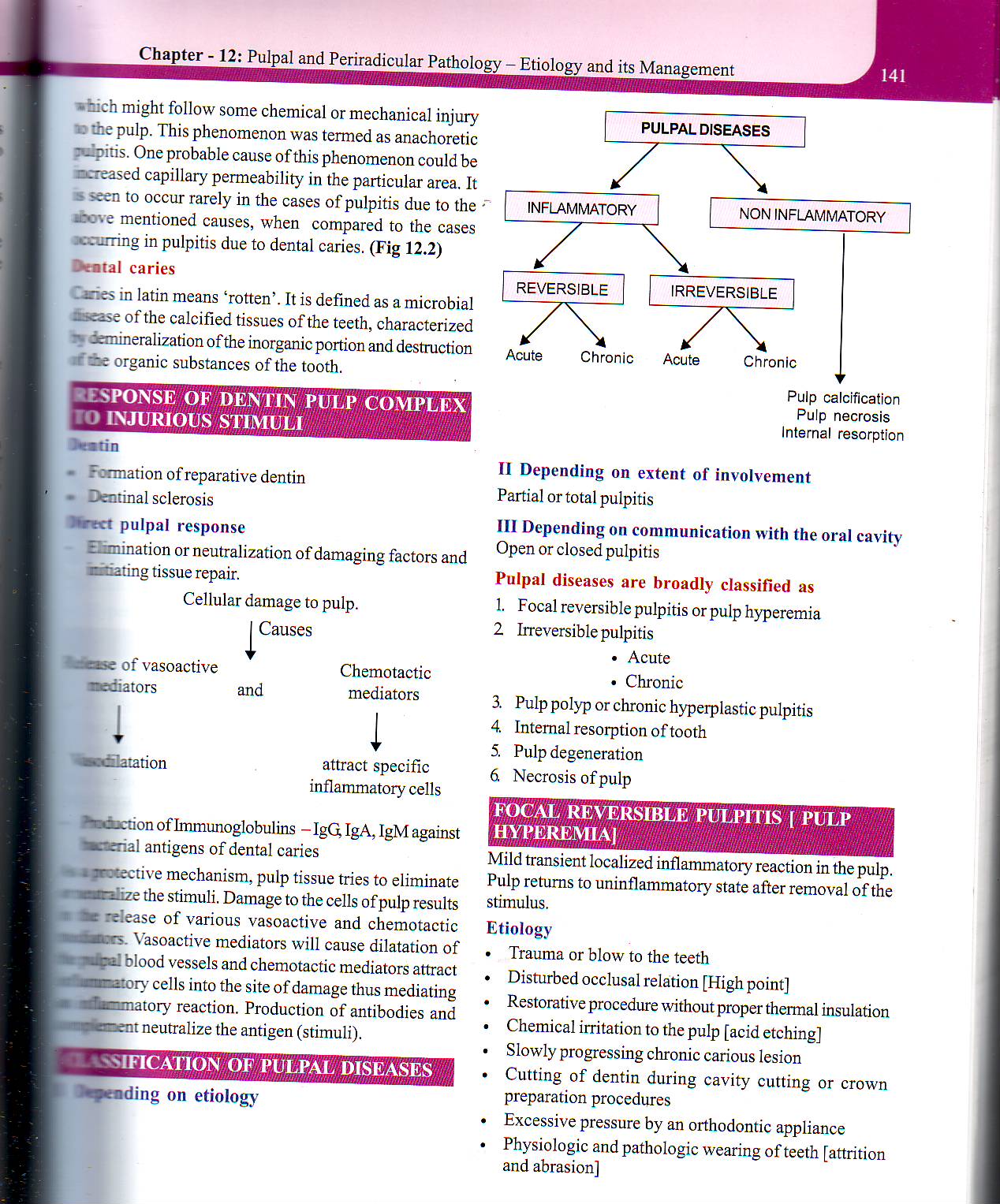 FOCAL REVERSIBLE PULPITIS / PULP HYPEREMIA
ETIOLOGY
CLINICAL FEATURES
DIAGNOSIS
TREATMENT
IRREVERSIBLE PULPITIS
ACUTE IRREVERSIBLE PULPITIS
CLINICAL FEATURES  - BROADLY CLASSIFIED INTO
EARLY ASYMPTOMATIC STAGE
EARLY SYMPTOMATIC STAGE
LATE SYMPTOMATIC STAGE
EARLY STAGE
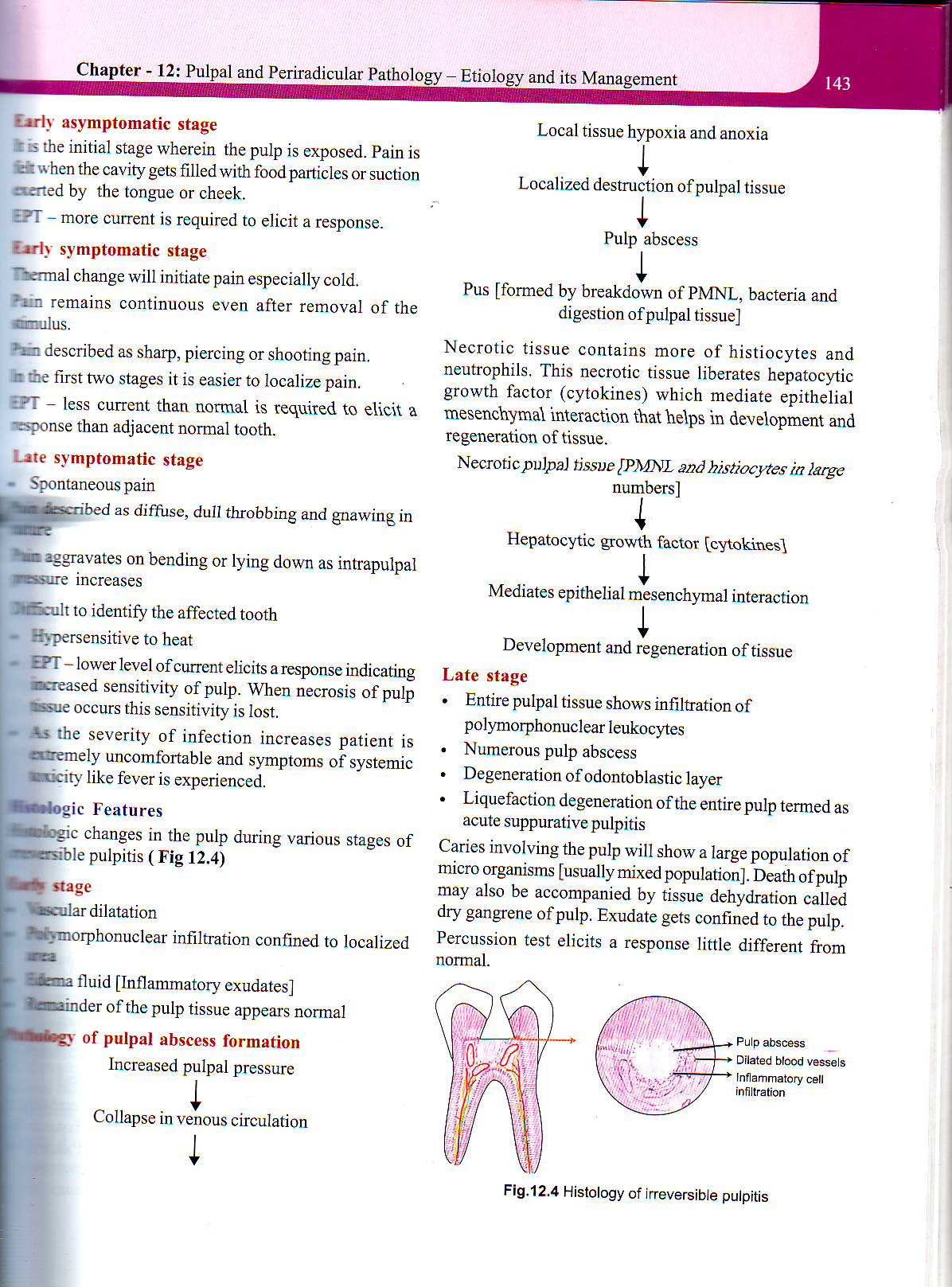 LATE STAGE
CHRONIC IRREVERSIBLE PUPLITIS
CLINICAL FEATURES
RADIOGRAPHIC FEATURES
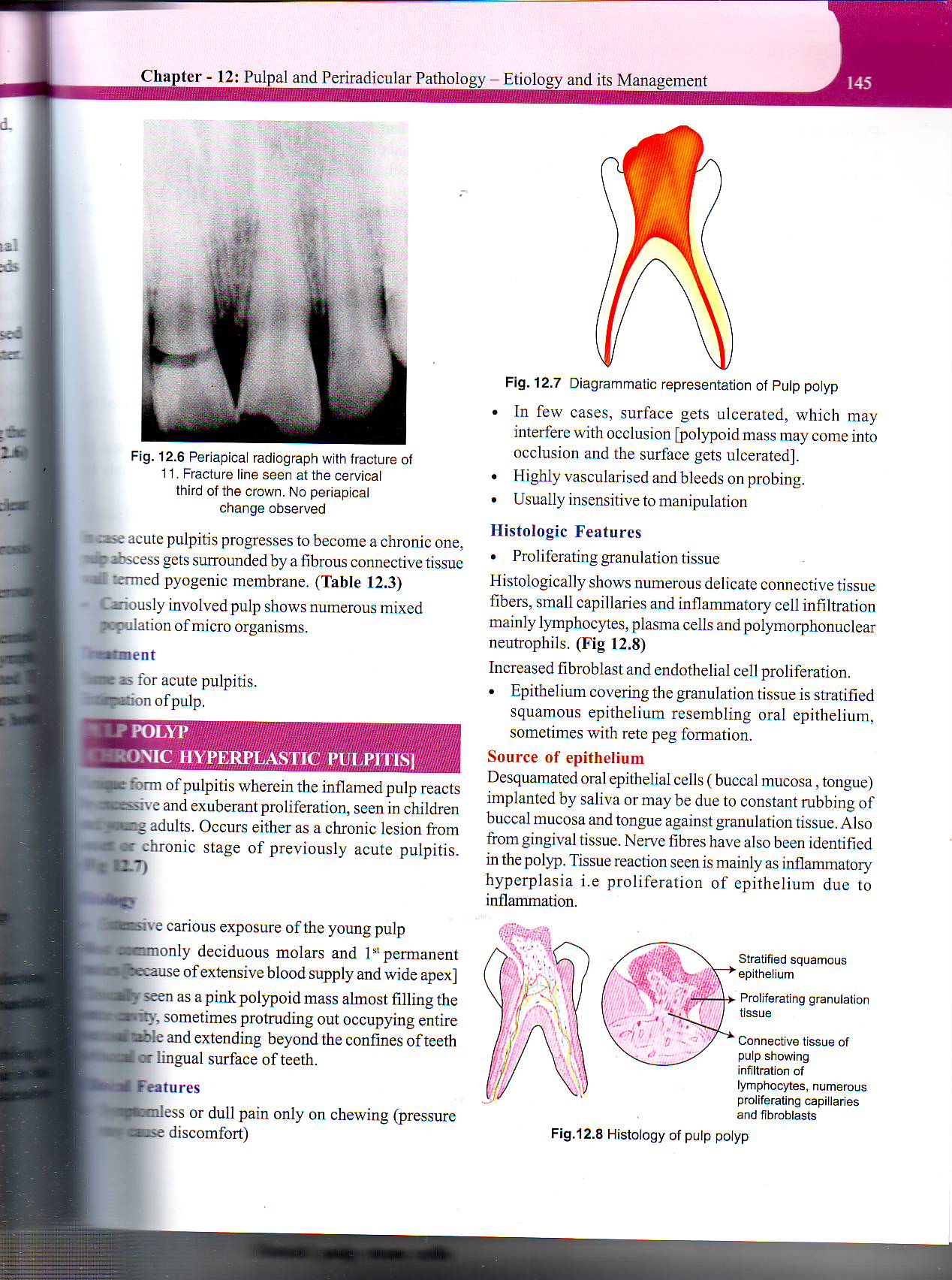 PULP POLYP ( chronic hyperplastic pulpitis)
ETIOLOGY
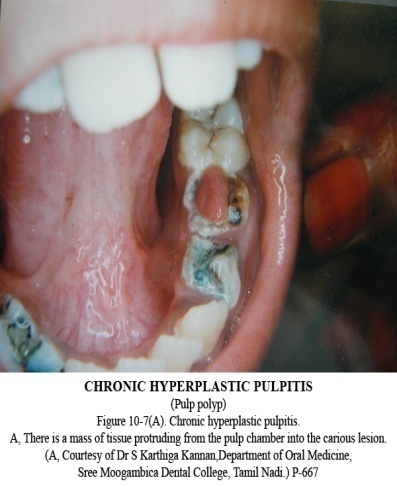 Clinical features
CAUSES OF PULPAL PROLIFERATION
DIFFERENTIAL DIAGNOSIS
Treatment
FEATURES OF VARIOUS PULPITIS
INTERNAL RESORPTION OF THE PULP( Internal granuloma , Odontoclastoma , Pink tooth of mummery )
ETIOLOGY
CLINICAL FEATURES
Two patterns of resorption are seen
INFLAMMATORY RESORPTION
Resorbed dentin is replaced by inflamed granulation tissue
SITE – any portion of the root canal- commonly cervical 3rd  ( seen in cases pulpal inflammation is mainly by bacterial invasion )
Resorption continues till  vital pulp remains. 
Coronal pulp – necrotic , apical pulp portion - vital
RADIOGRAPHIC APPEARANCE
Areas of destruction appears as an uniform , well circumscribed radiolucent enlargement of the pulp chamber 
When coronal pulp is affected – pink discoloration .
Round / ovoid radiolucent area in the coronal portion of the crown 
Advance case complete perforation of the tooth & communication with the external surface is seen
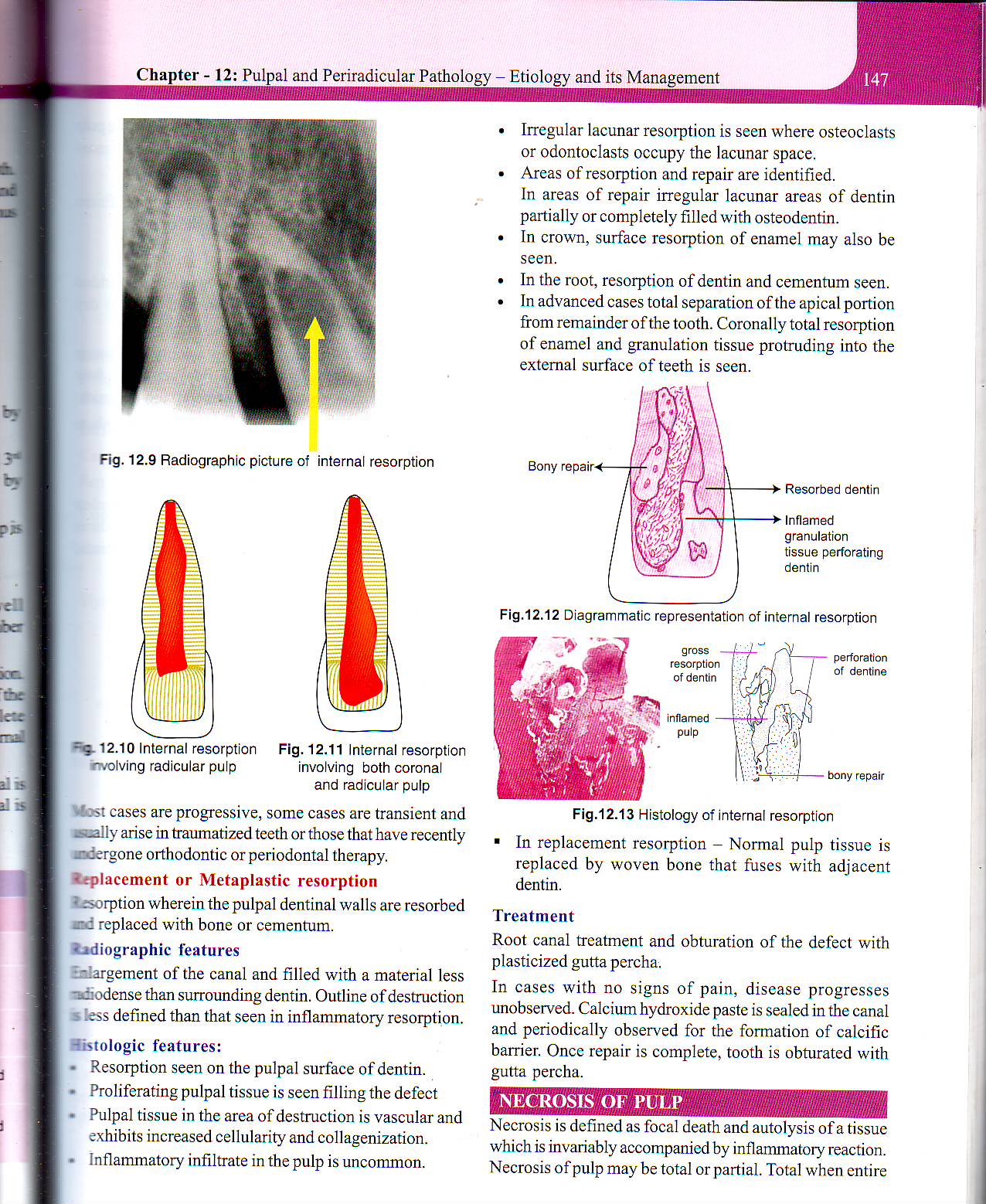 Resorption involves root  - original outline of canal is lost & balloon like radiographic dilatation of the canal is seen
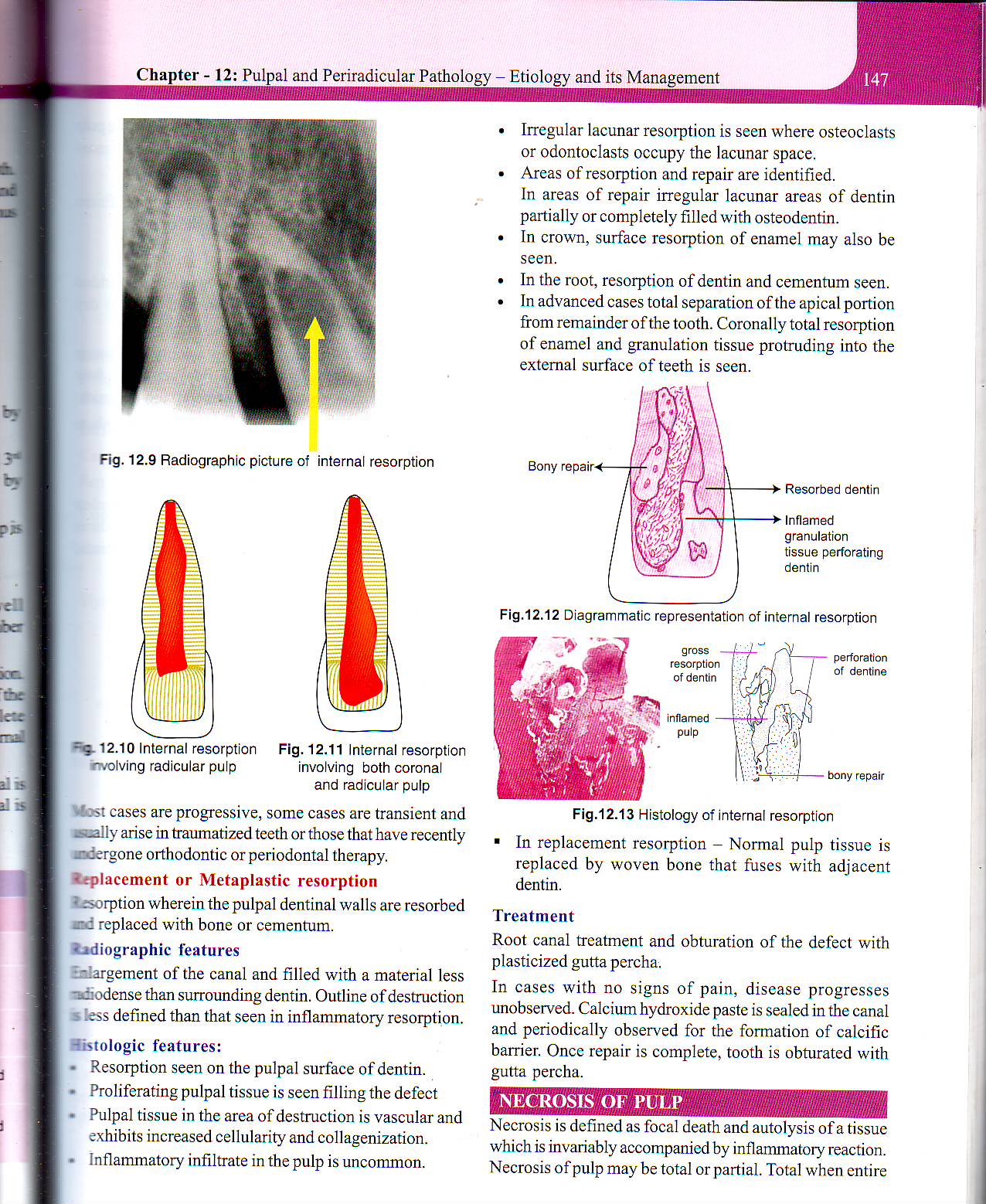 REPLACEMENT  / METAPLASTIC RESORPTION
RADIOGRAPHIC FEATURES
TREATMENT
NECROSIS OF PULP
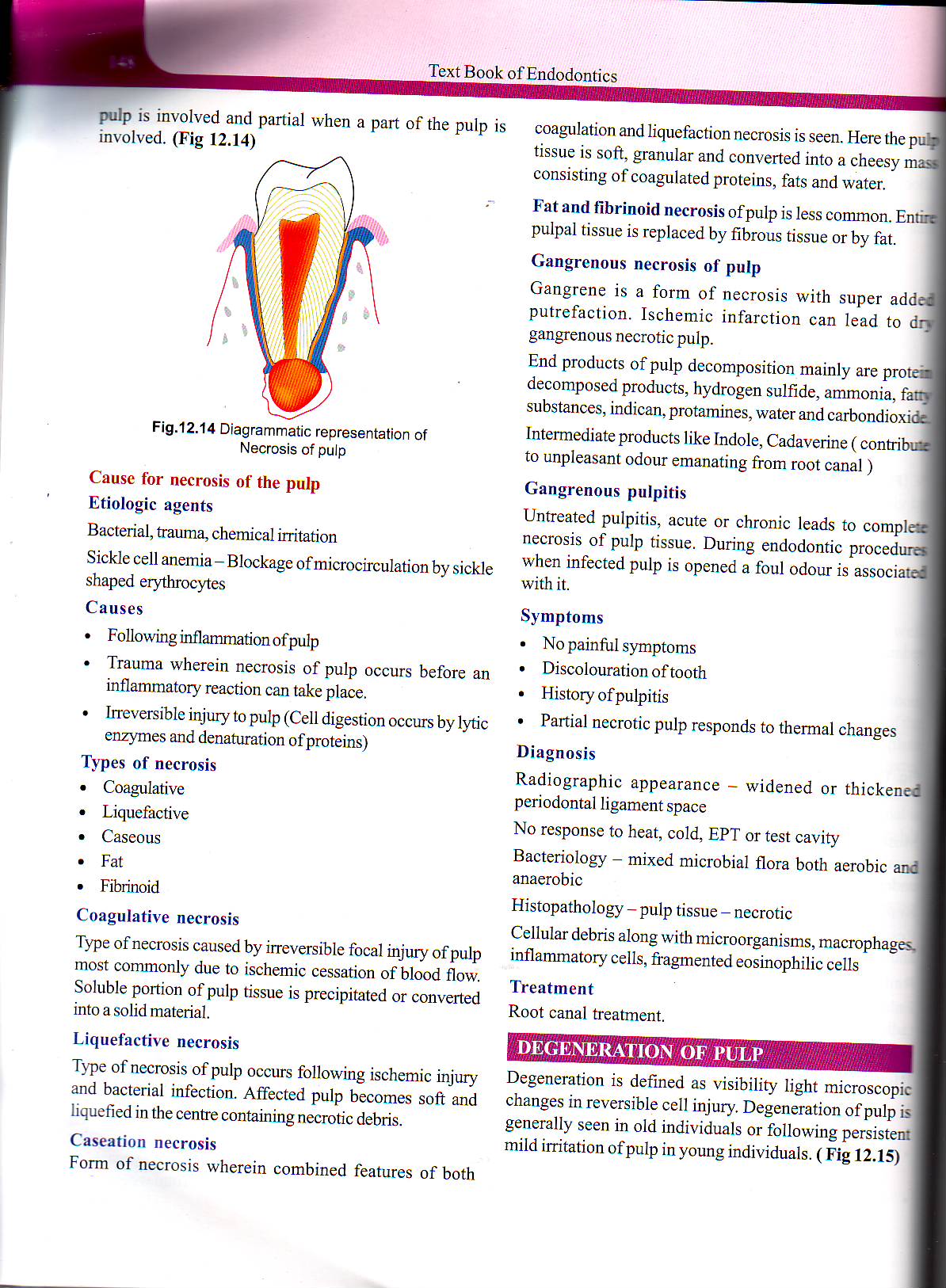 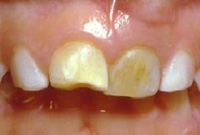 COAGULATIVE NECROSIS
LIQUEFACTIVE NECROSIS
FAT & FIBRINOID NECROSIS
Entire pulp tissue is replaced by fibrous tissue / fat
GANGRENOUS  PULP
Untreated pulpits , acute/ chronic  leads to complete necrosis of pulp tissue – foul  odour – root canal is opened
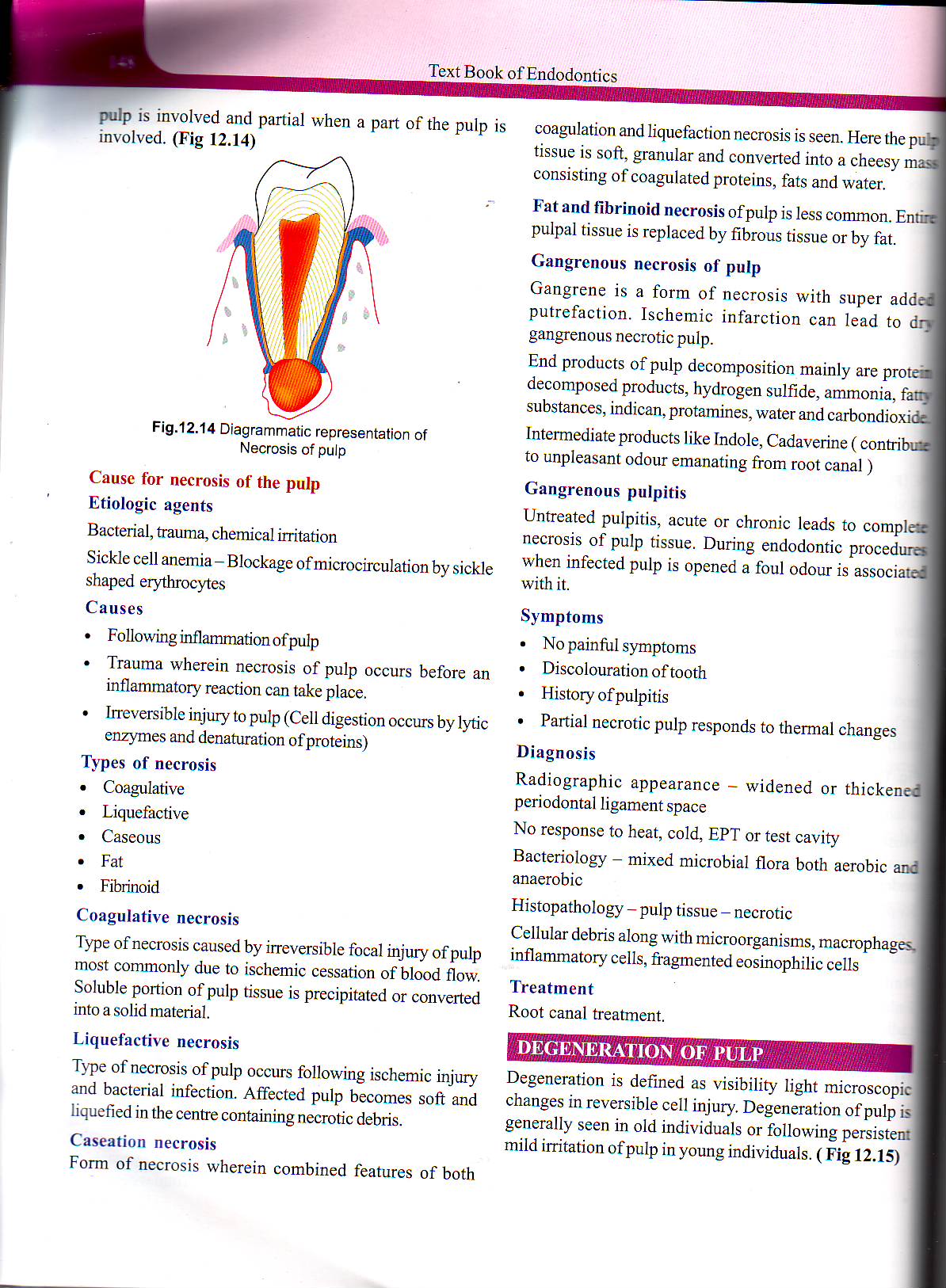 DIAGNOSIS
TREATMENT
DEGENERATION OF PULP
DIFFERENT TYPES OF DEGENERATION
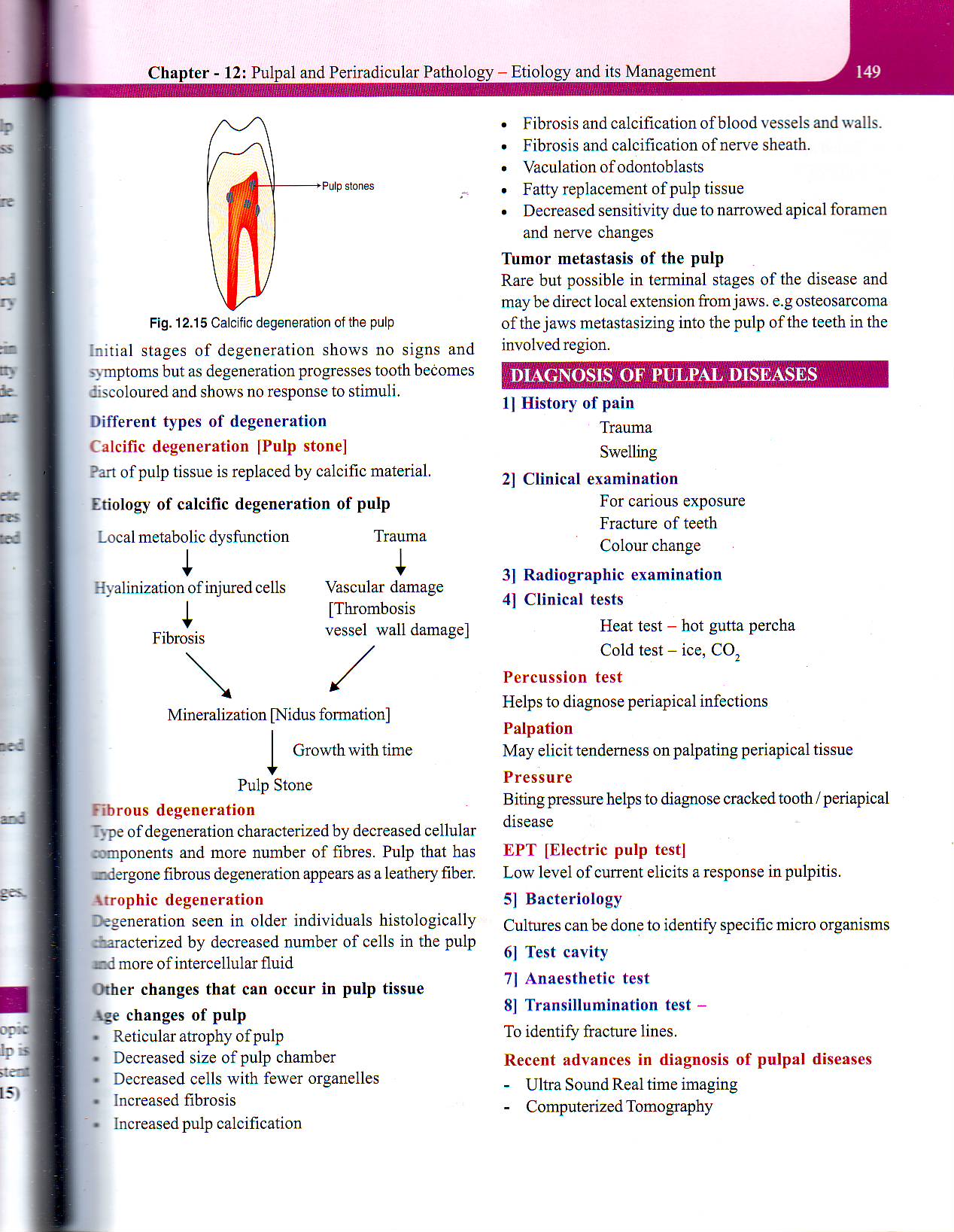 DIAGNOSIS OF PULPAL DISEASES
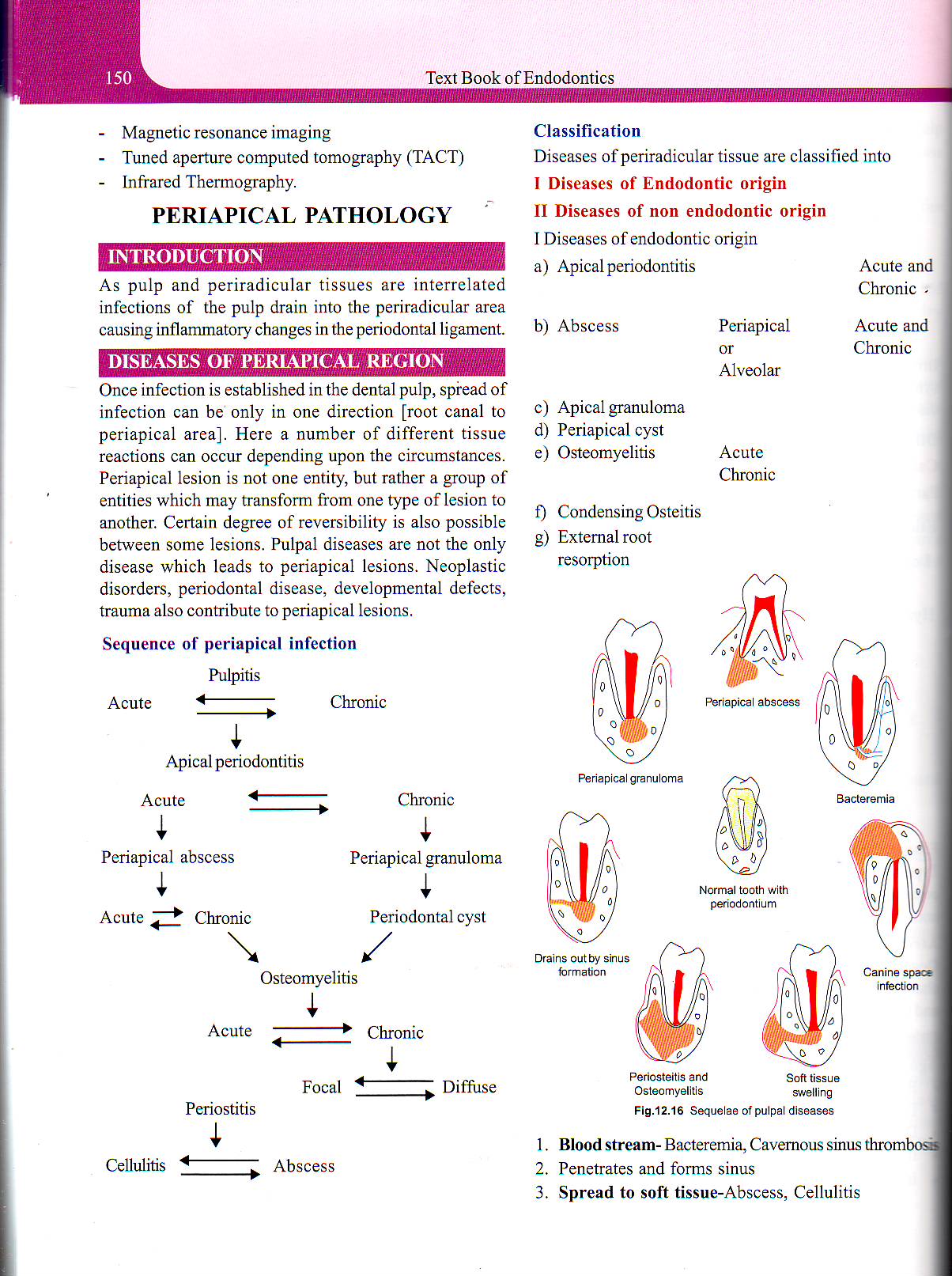 PERIAPICAL PATHOLOGY
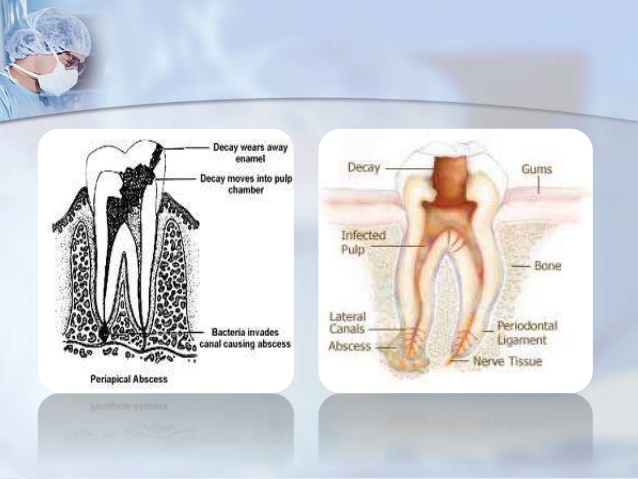 There is a pathway between pulp and peri radicular area.
Infected pulp contains- bacterial toxins and immunological factors  - slowly seep by various ways to peri radicular area causing
Apical periodontitis
Alveolar abscess
Radicular cyst
Periapical  granuloma
Cementoma
Condensing osteitis
Ossifying fibroma
WHO classified AP under diseases of periapical tissues and subdivided it into several category based on clinical signs.
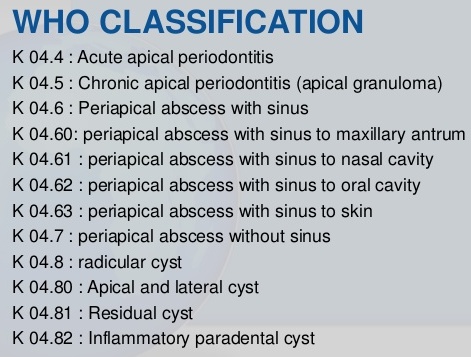 CLASSIFICATION ACCORDING TO GROSSMAN:
 1) Acute Periradicular disease
     a)  Acute alveolar abscess                          Vital
     b) Acute apical periodontitis
							Non vital
 2) Chronic periradicular disease with areas of 
     rarefaction
      a) Chronic alveolar abscess
      b) Granuloma
      c) Cyst 
3) Condensing osteitis
4) External root resorption
5) Disease of non-endodontic origin
Acc to Ingle:
Symptomatic (acute) apical periodontitis, 
Asymptomatic (chronic) apical periodontitis, and 
Periradicular cyst
Periradicular granuloma
Apical abscess - symptomatic
                              - asymptomatic
PERIAPICAL ABSCESS ( DENTO ALVEOLAR ABSCESS , ALVEOLAR ABSCESS)
Acute / chronic suppurative process of the dental periapical region 
CLASSIFICATION 
Periapical abscess is classified based on the duration as
Acute  periapical abscess
Chronic periapical abscess
Based on clinical presentation 
Symptomatic 
Asymptomatic
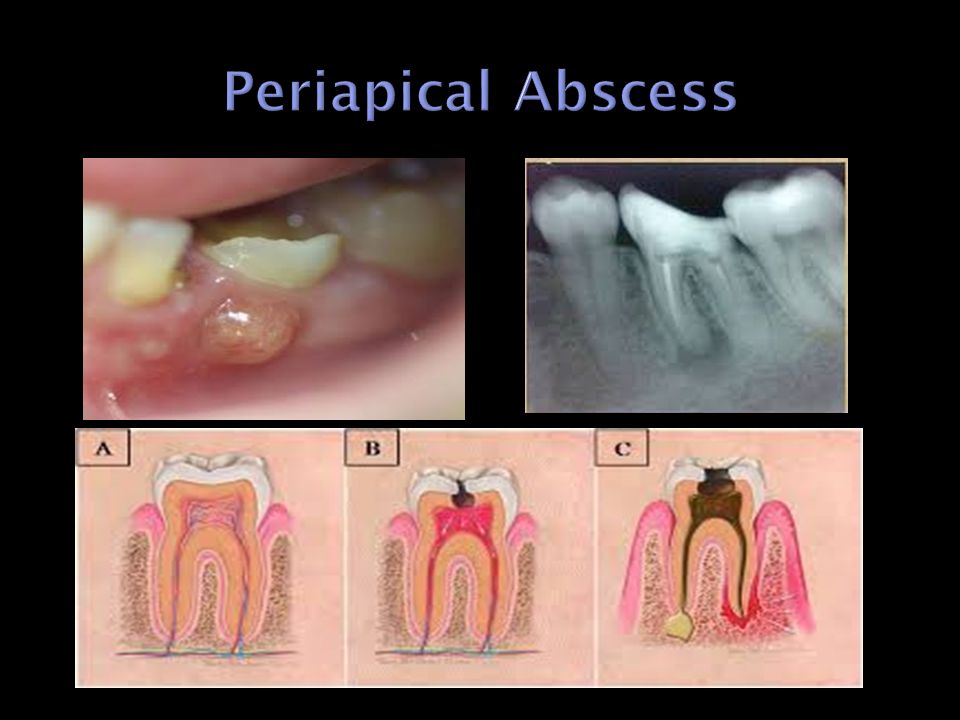 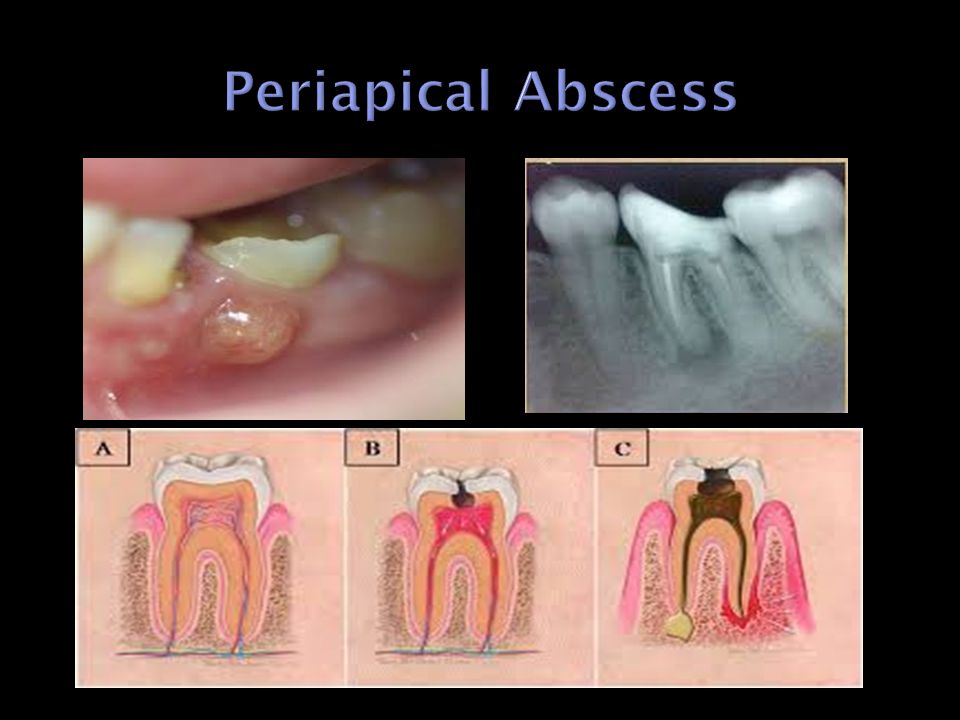 ACUTE ALVEOLAR ABSCESS
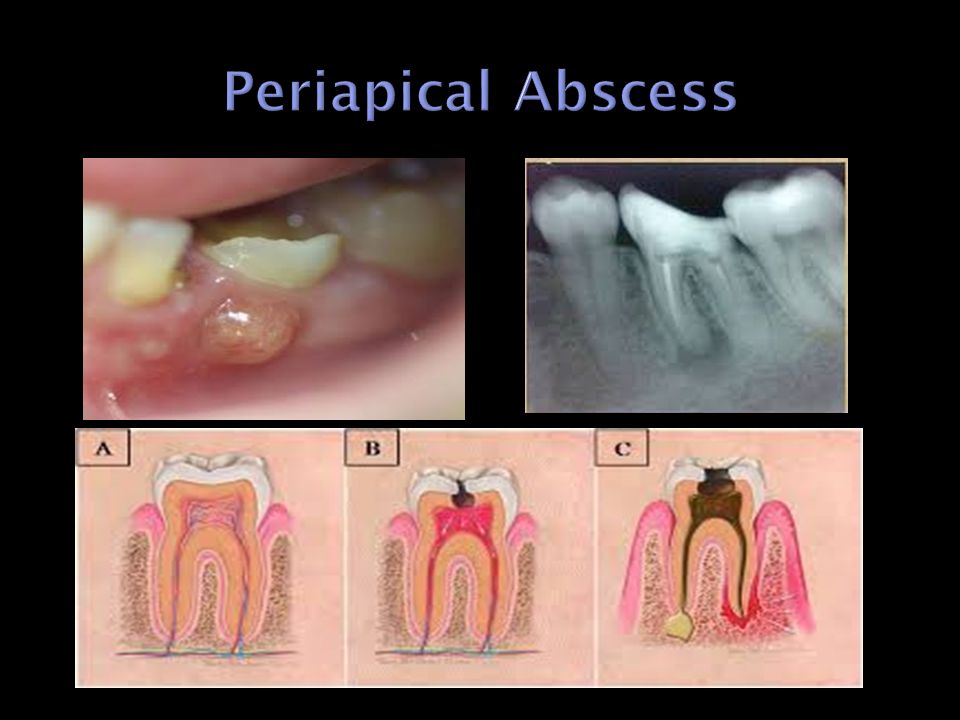 ETIOLOGY
CLINICAL FEATURES
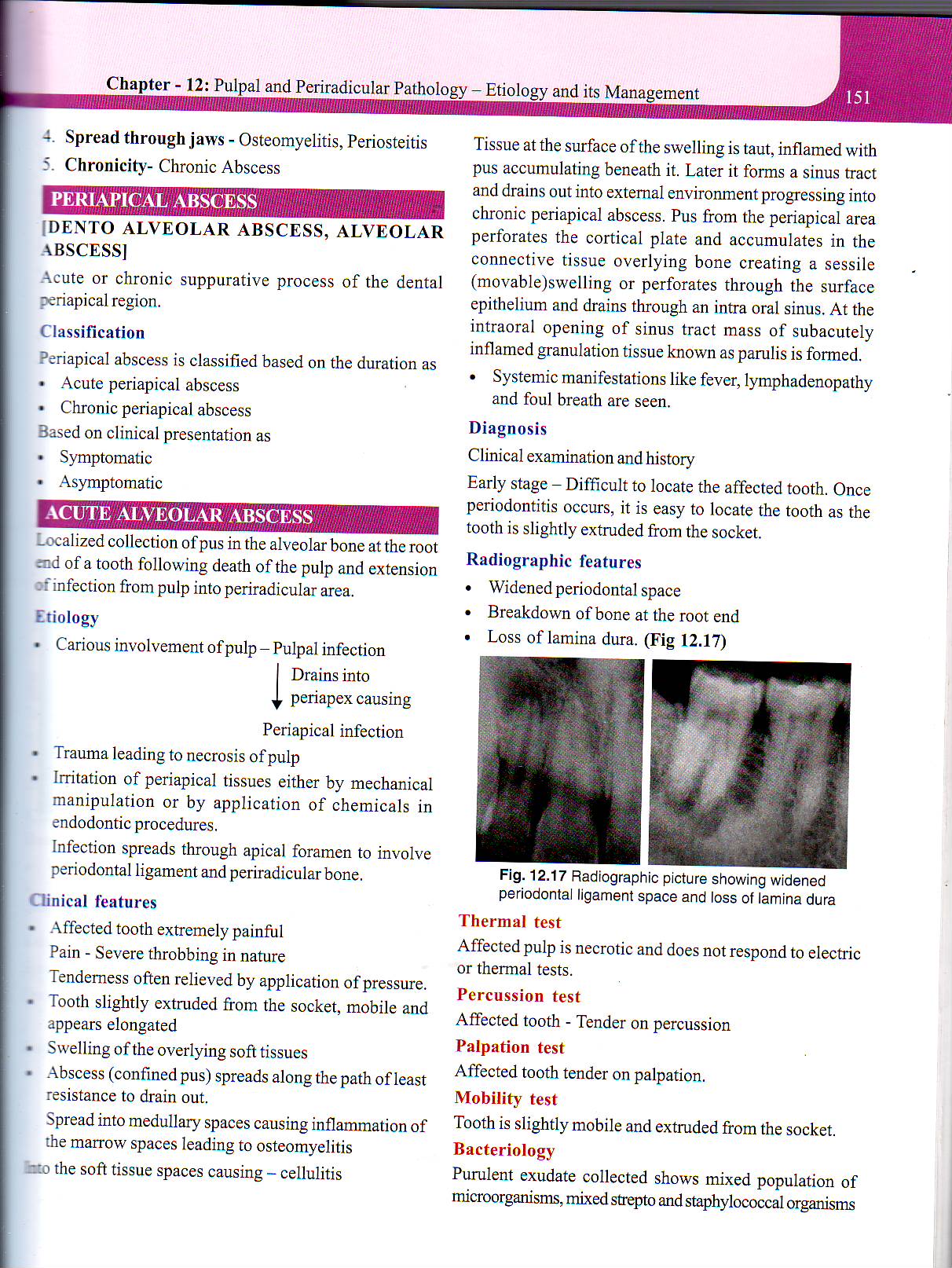 CHRONIC ALVEOLAR ABSCESS
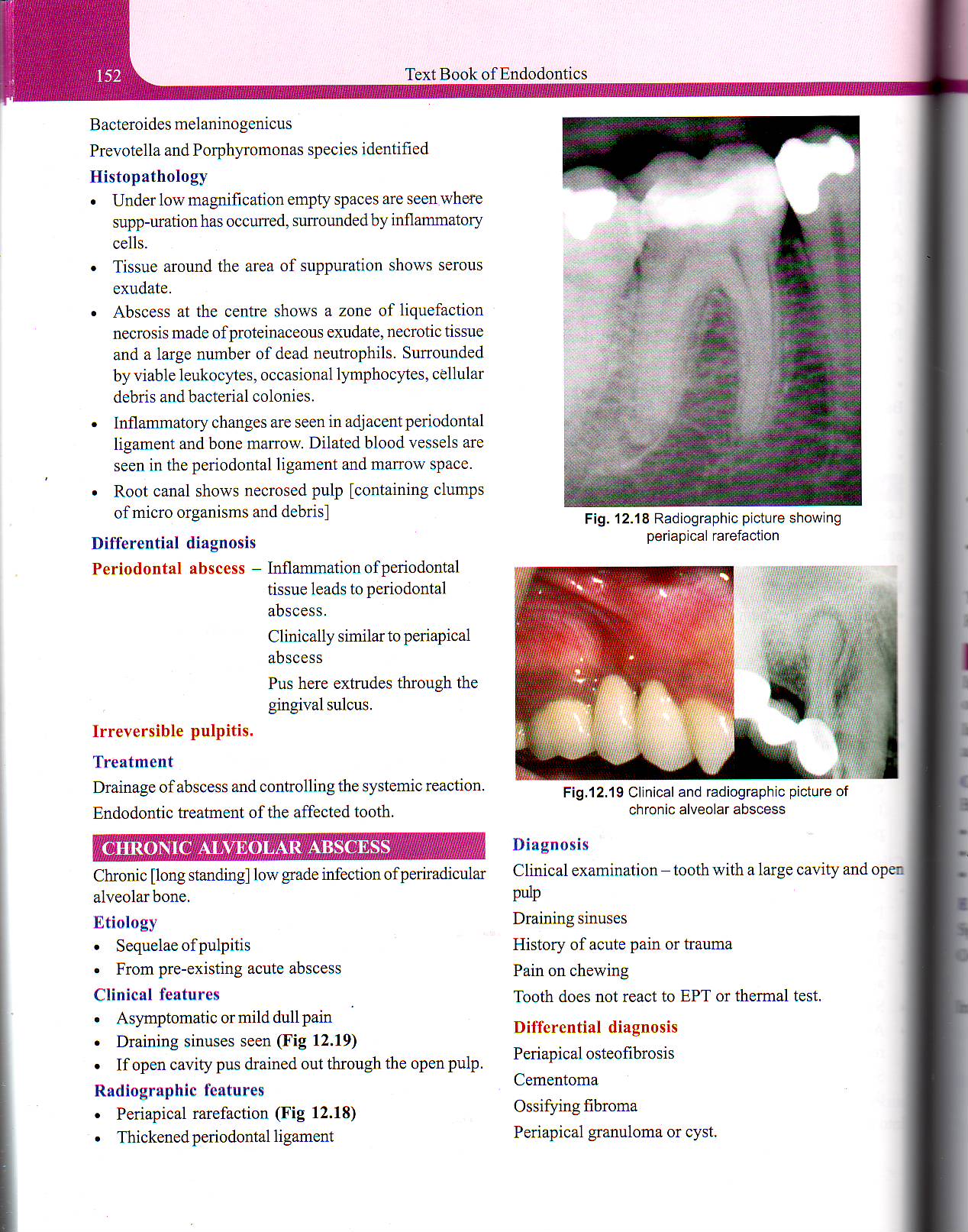 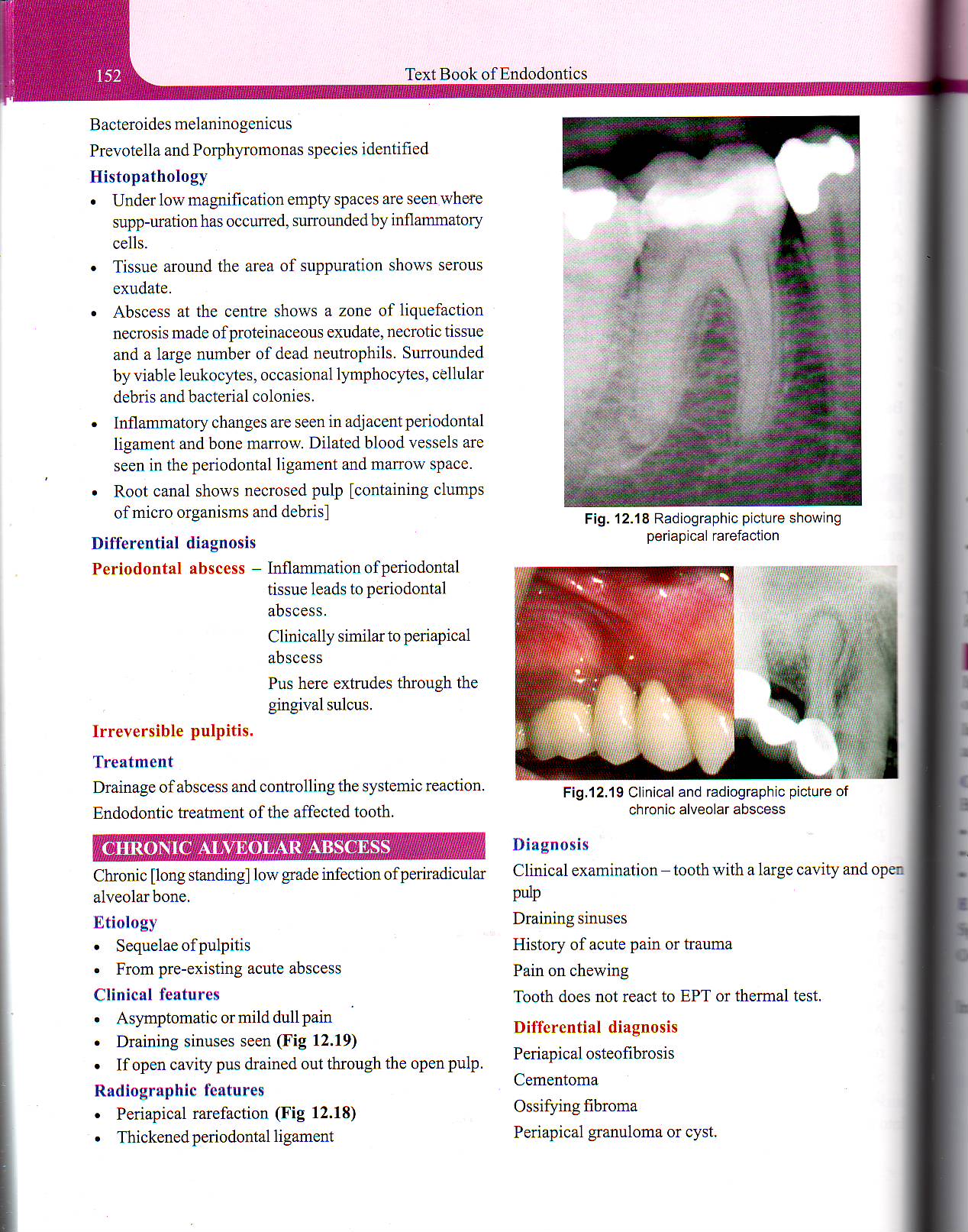 TREATMENT – Root canal therapy
APICAL PERIODONTITIS
localized inflammation of PDL  in the apical region .


 CLASSIFED  - ACUTE / CHRONIC
                         - Asymptomatic / Symptomatic
ETIOLOGY
CLINICAL FEATURES
ACUTE APICAL PERIODONTITIS
Pulp of the involved tooth may be vital / nonvital
ETIOLOGY  - VITAL & NONVITAL TOOTH
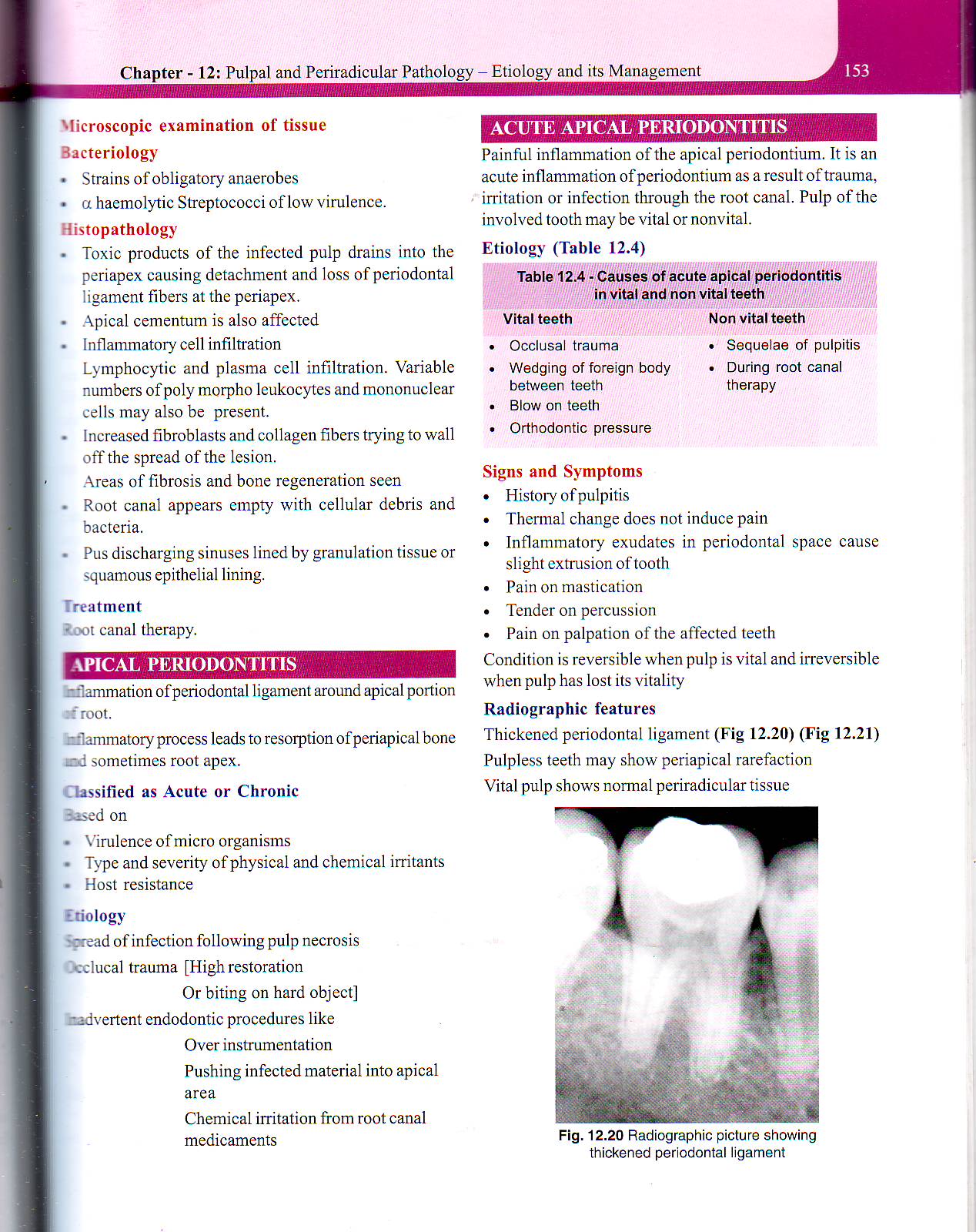 SIGNS & SYMPTOMS
RADIOGRAPHIC FEATURES
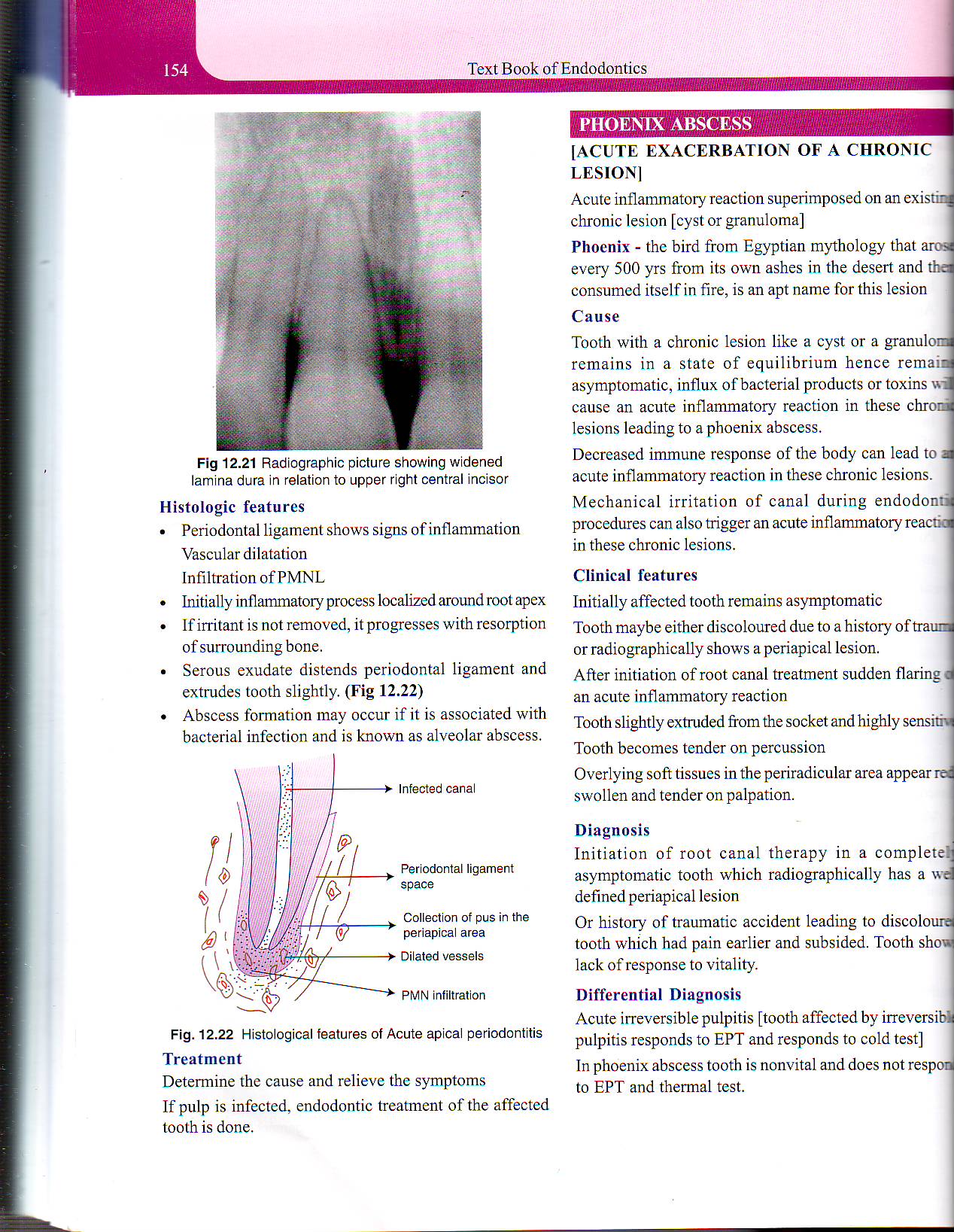 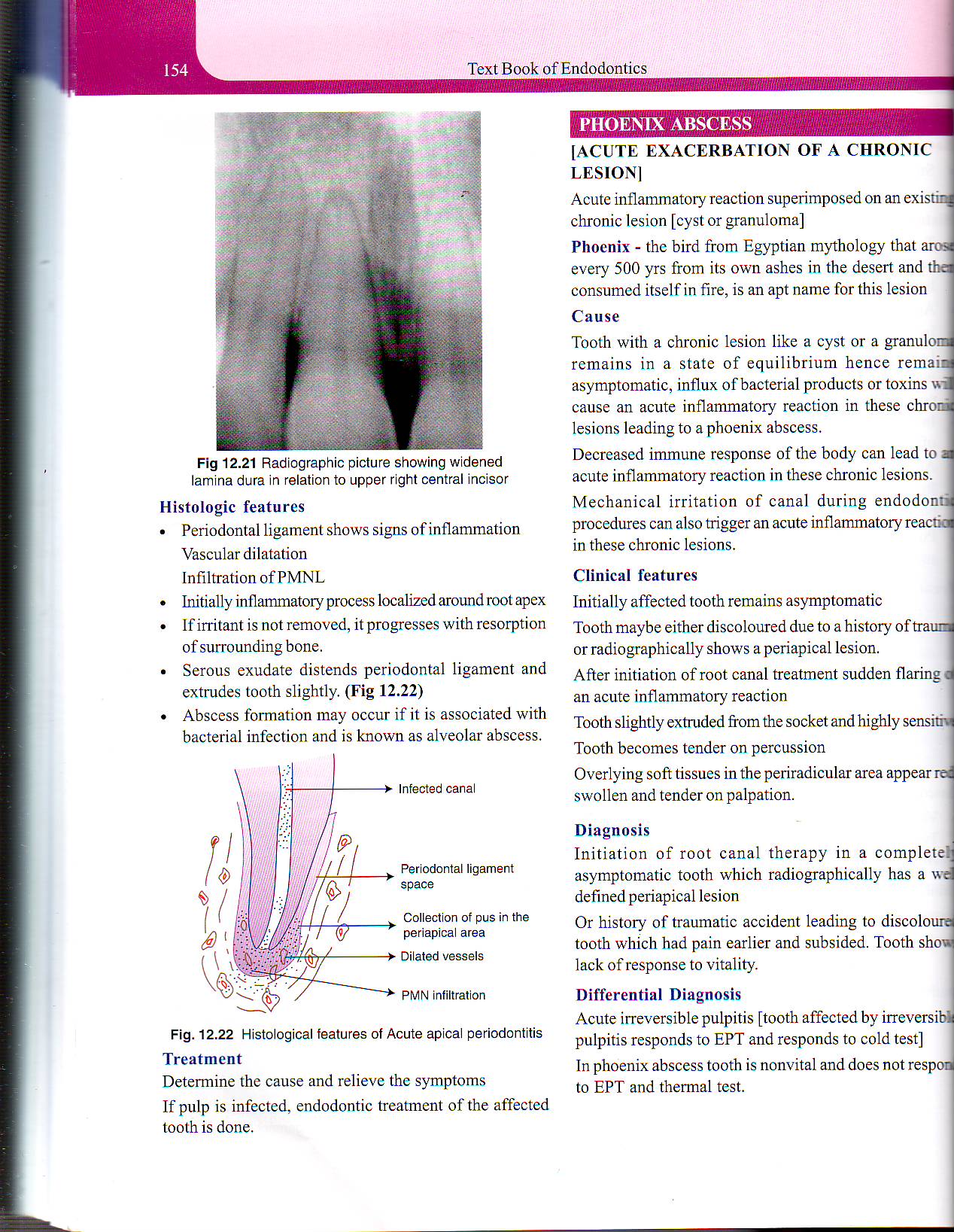 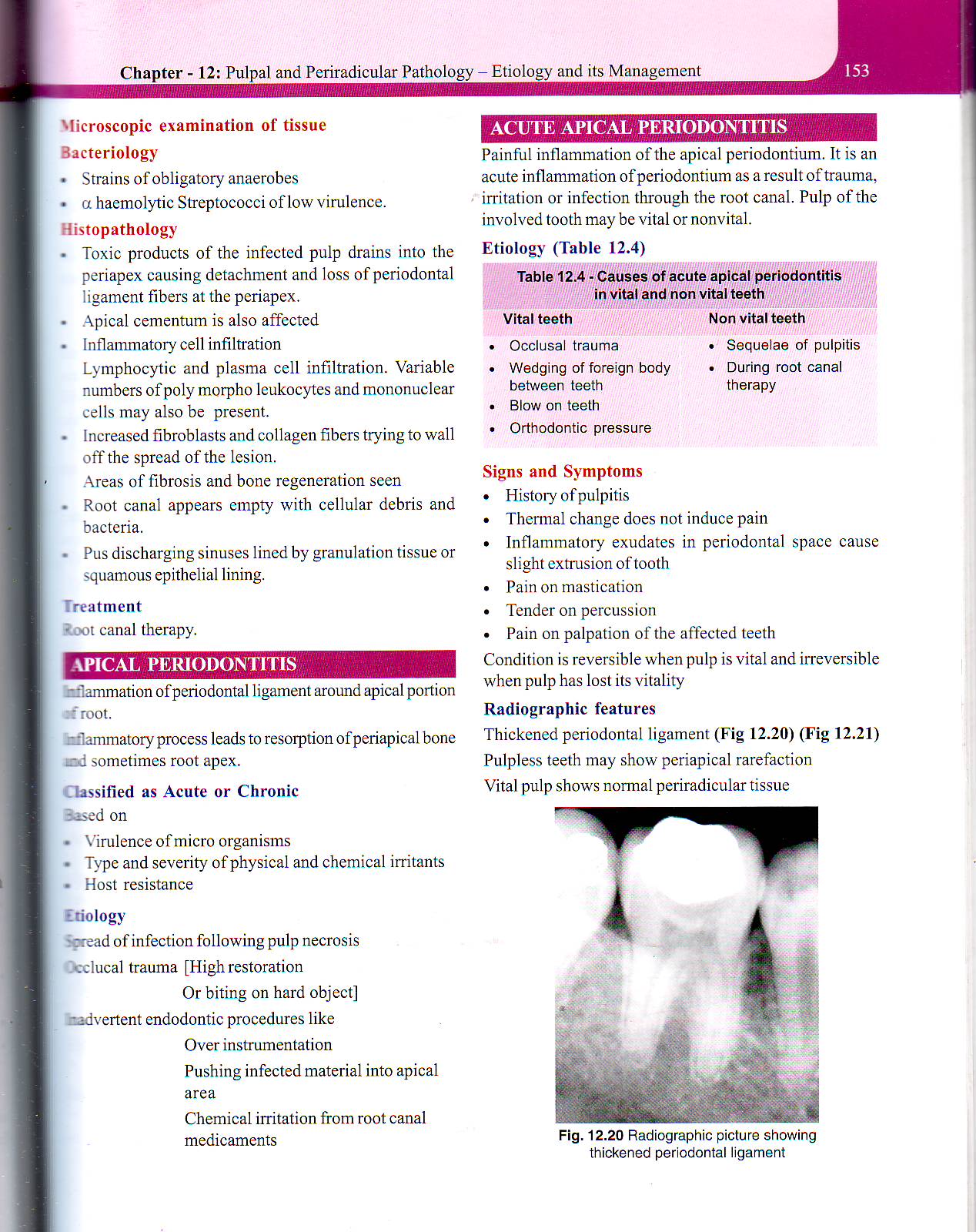 PHOENIX ABSCESS ( ACUTE EXACERBATION OF A CHRONIC LESION )
CAUSE
CLINICAL FEATURES
DIFFERENTIAL DIAGNOSIS
TREATMENT 
 Treated as endodontic emergency with antibiotic coverage
PERIAPICAL GRANULOMA
Common squeale  of pulpitis 

DEFINITION 
Localized mass of chronic granulation tissue formed in response to infection
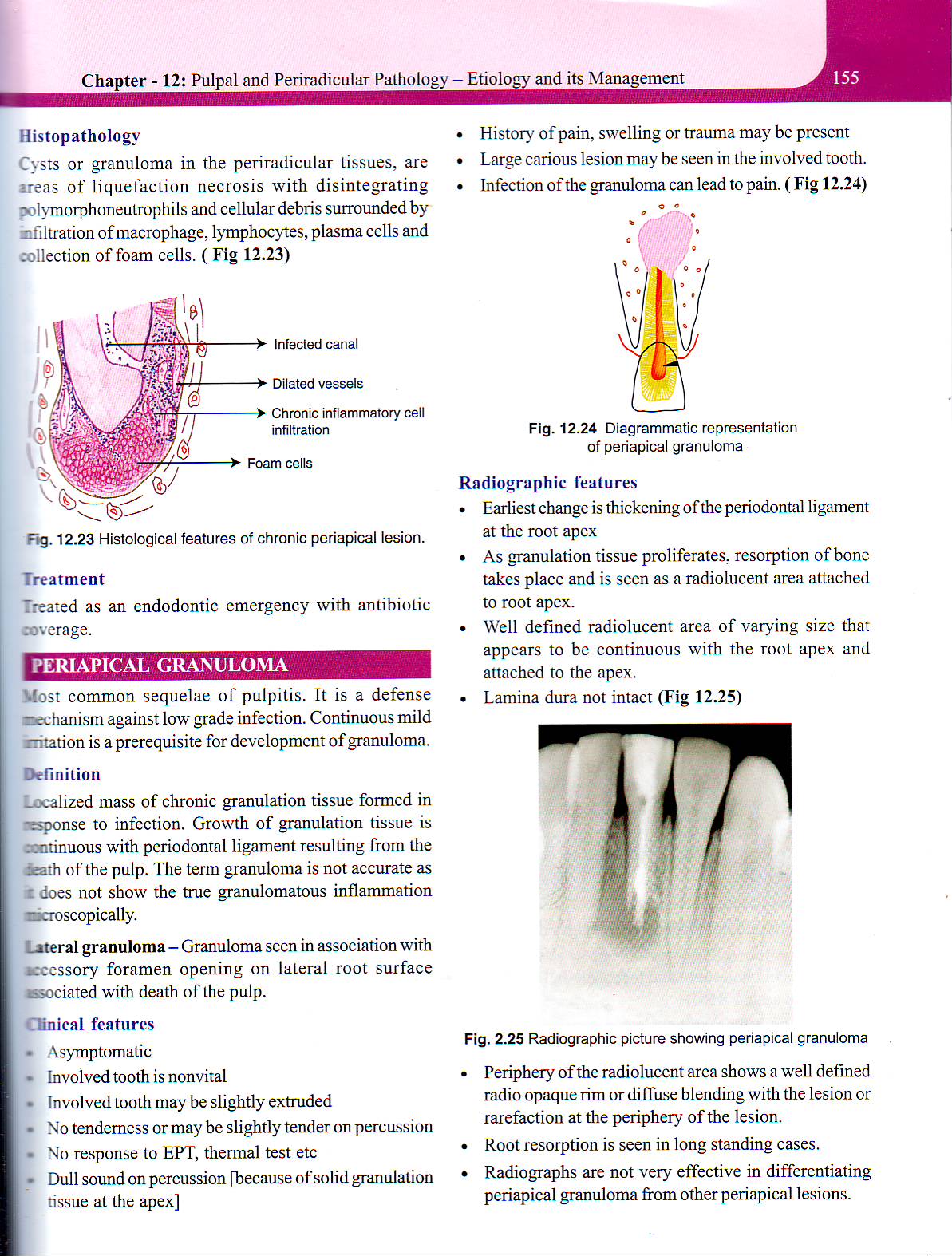 CLINICAL FEATURES
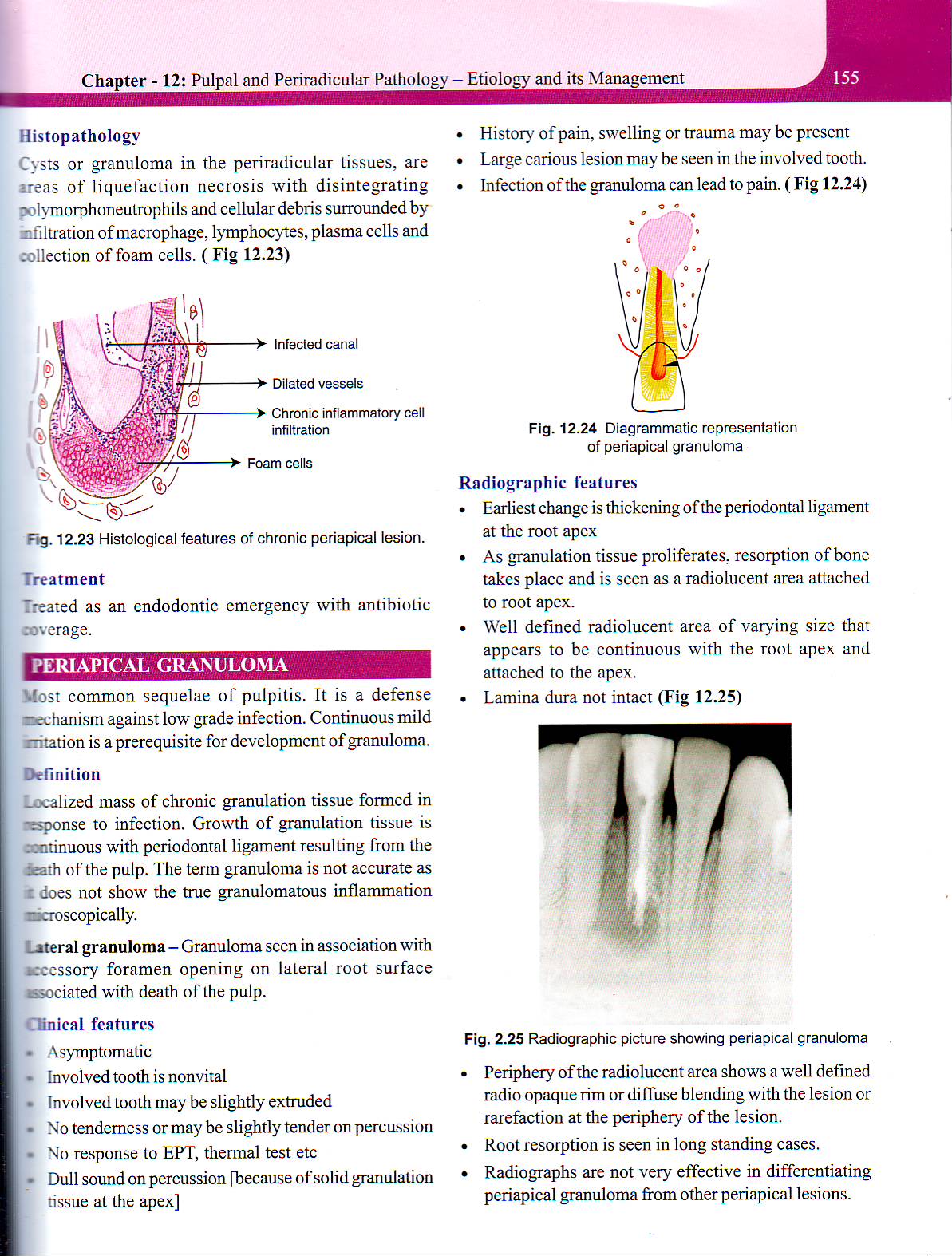 RADIOGRAPHIC FEATURES
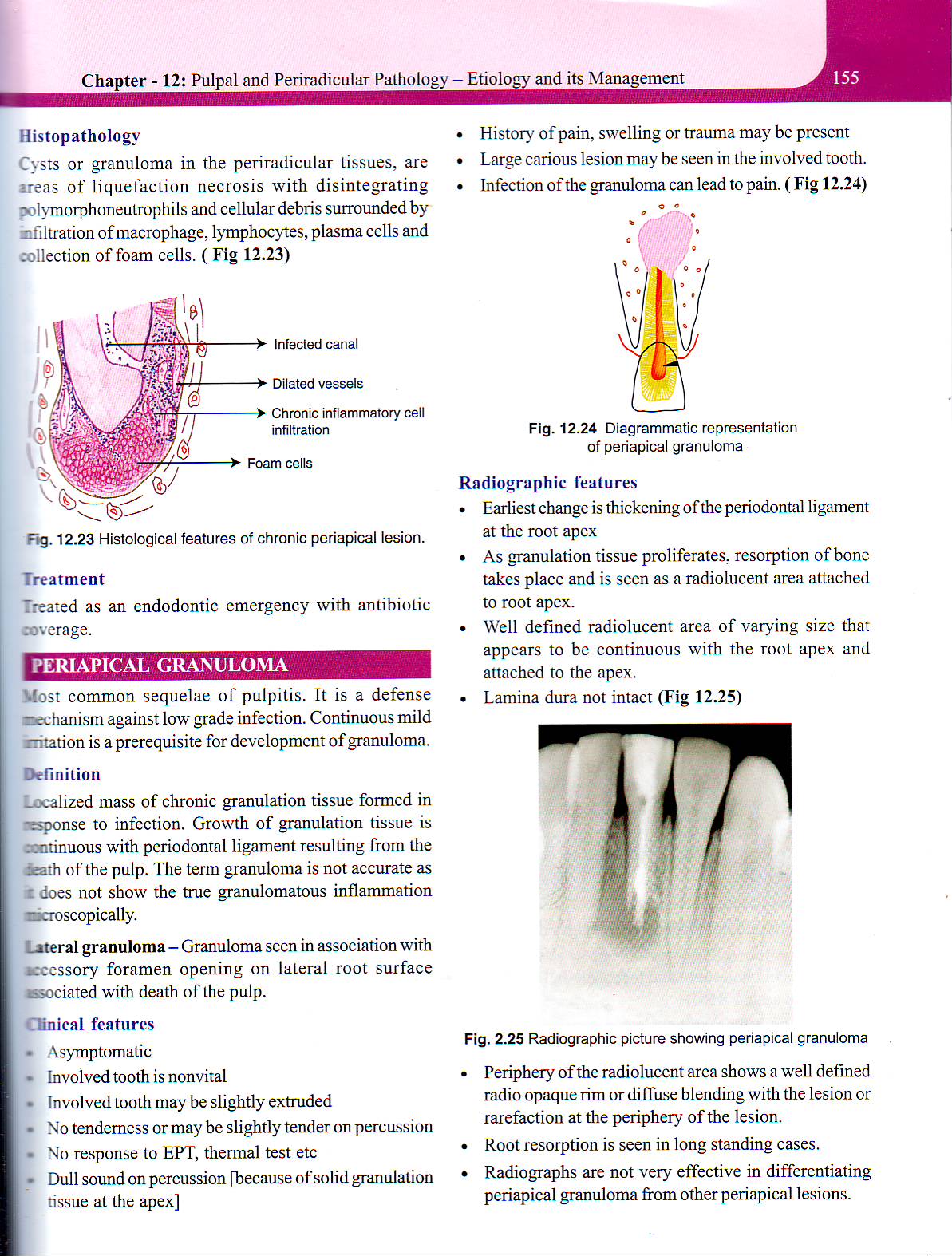 ETIOLOGY
TREATMENT
RADICULAR CYST (  DENTAL CYST ,PERIAPICAL CYST )
Cyst which arises from  epithelial residues in the periodontal ligament as a result of inflammation
Sequeale of pulpitis – periapical granuloma later progresses into periapical cyst 
Radicular cyst – lumen is a discrete epithelium lined cavity separated  from cementum of the tooth & root canal by a intervening fibrous capsule
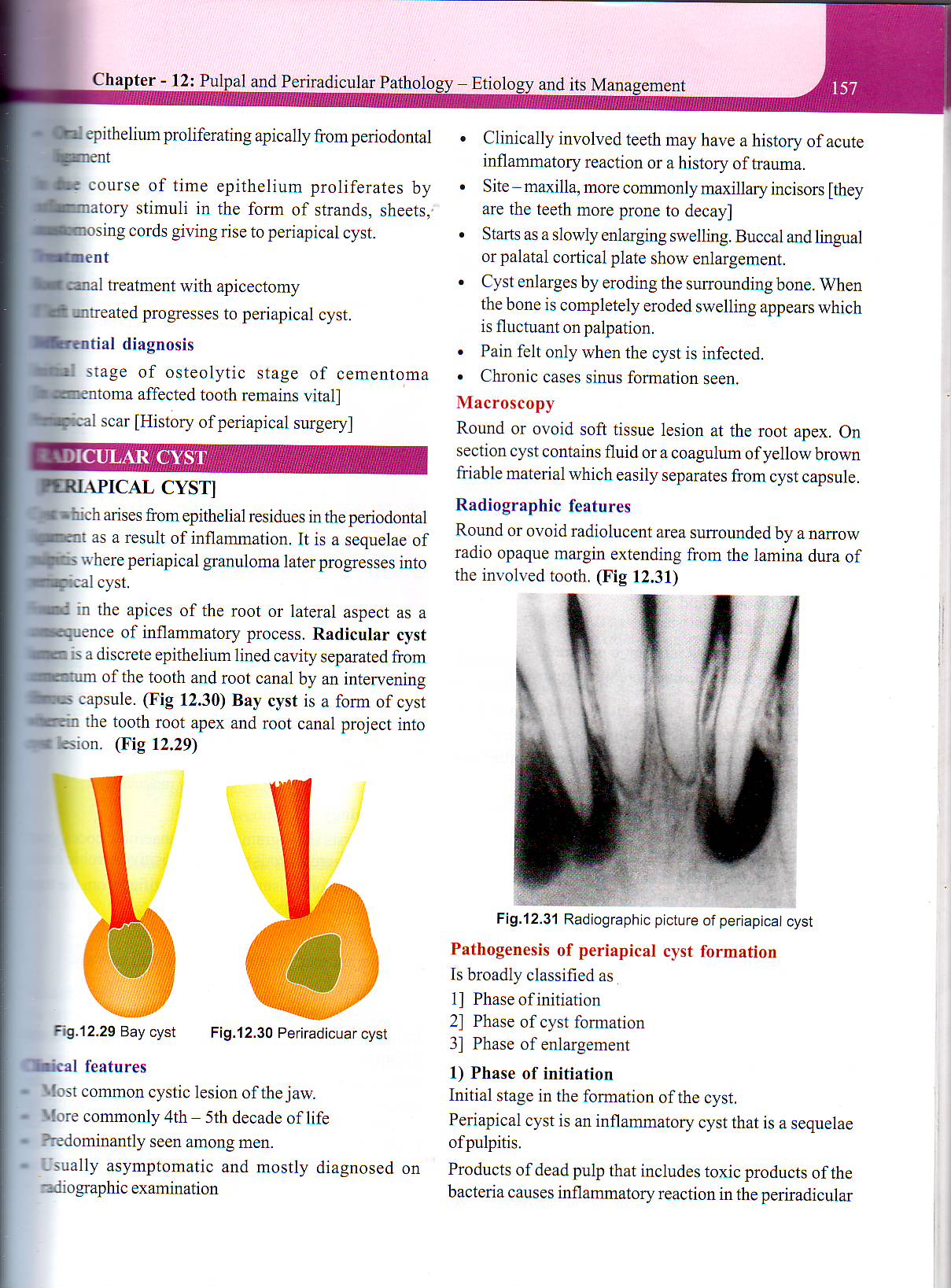 Bay cyst – is a form of cyst wherein the tooth root apex & root canal project into cyst lesion
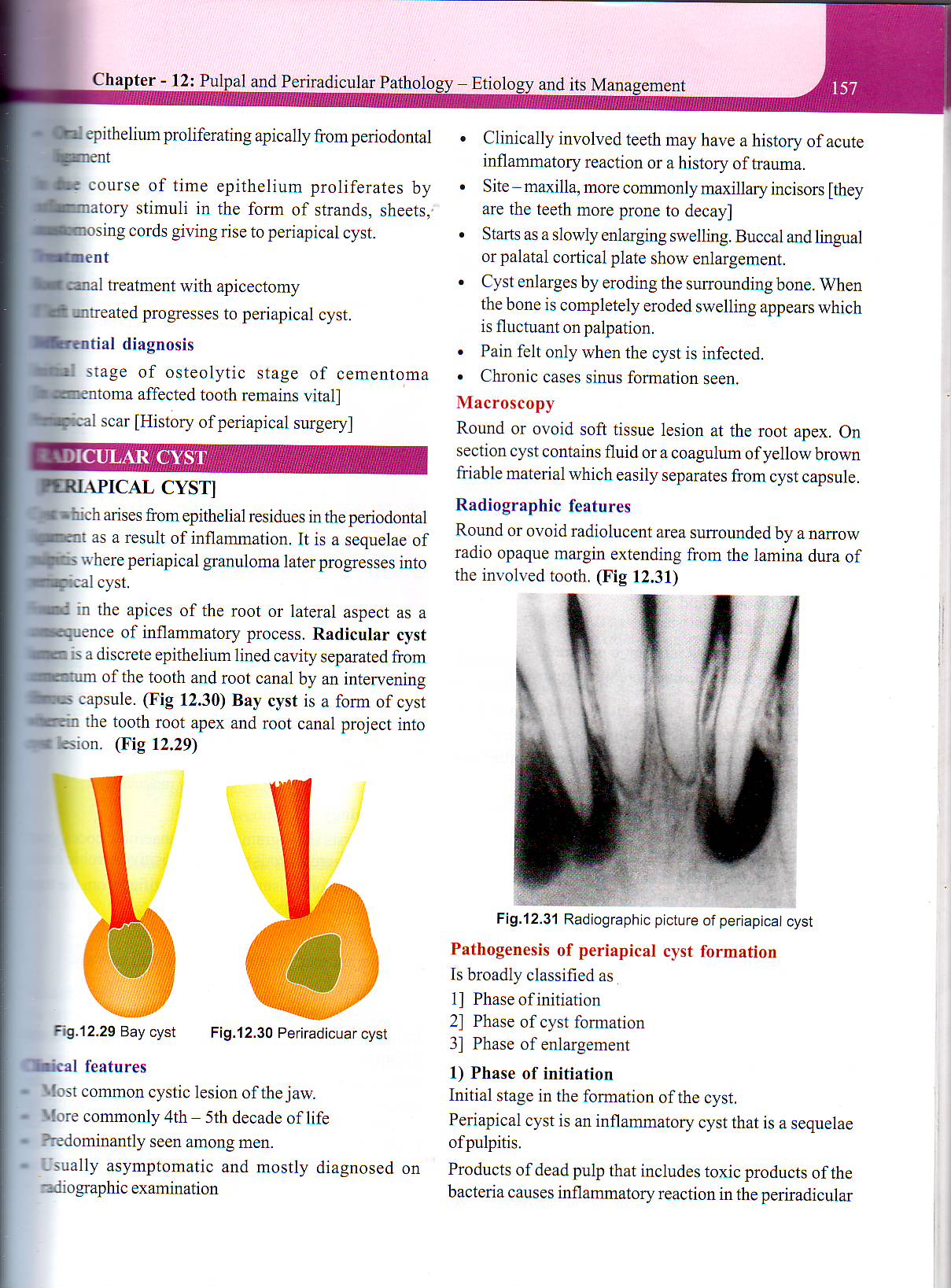 CLINICAL FEATURES
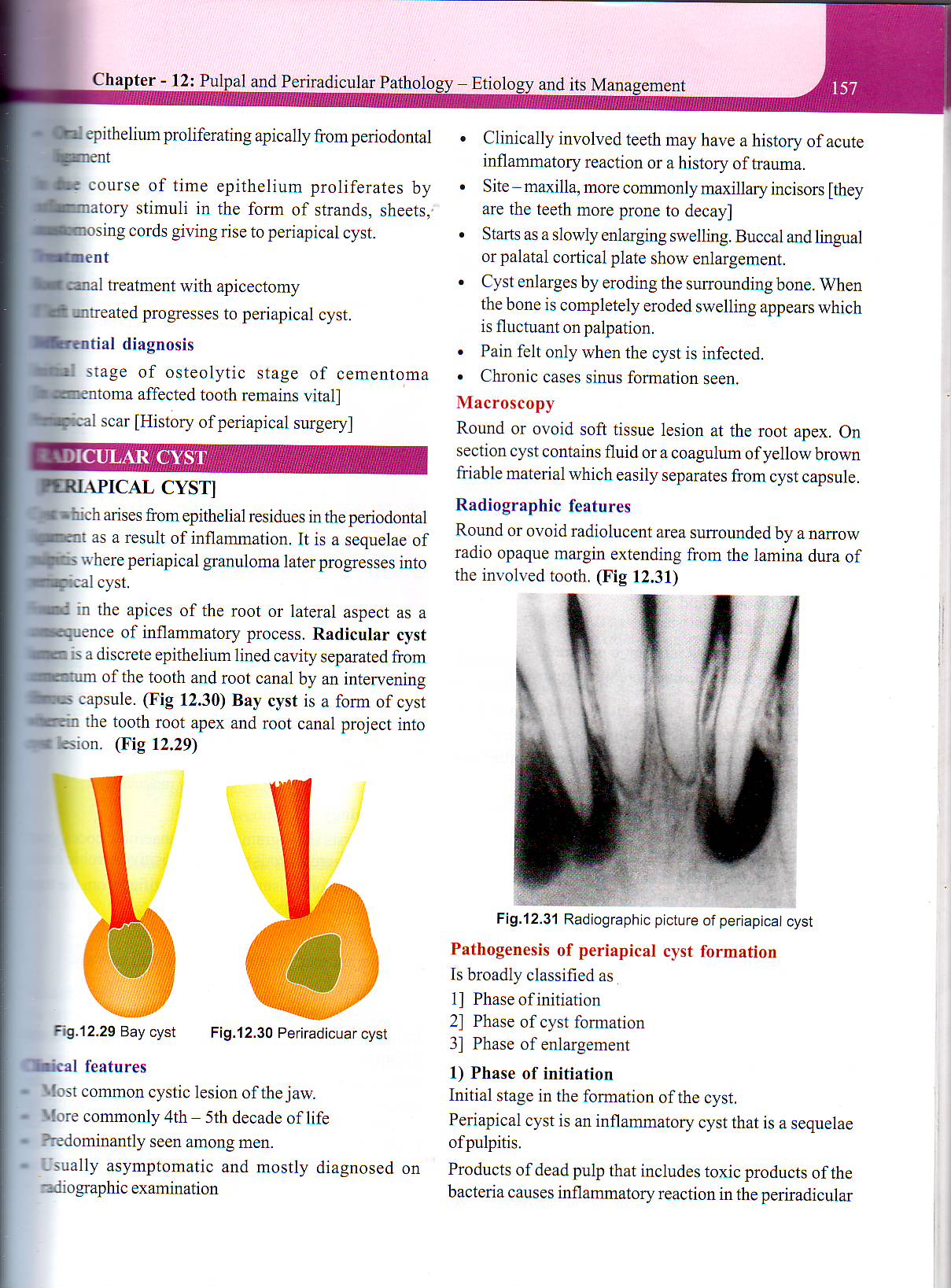 RADIOGRAPHIC FEATURES
TREATMENT
EXTERNAL ROOT RESORPTION
ETIOLOGY
CLINICAL FEATURES
RADIOGRAPHIC FEATURES
DISTINGUISHING FEATURES
TREATMENT
PERI APICAL DISEASE OF NON ENDODONTIC ORIGIN
Lesions can occur in the periradicular area which can clinically & radiologically simulate lesions arising as a sequele of pulpitis 
ODONTOGENIC TUMORS – Ameloblastoma , Squamous odontogenic tumor 
CYSTS – Lateral periodontal cysts & Nasoplatine cysts
FISSURAL CYSTS- Globulomaxillary cysts
GAINT CELL TUMORS – Central gaint cell granulomas 
METASTATIC TUMORS OF THE JAWS & OSTEOSARCOMAS OF THE JAW